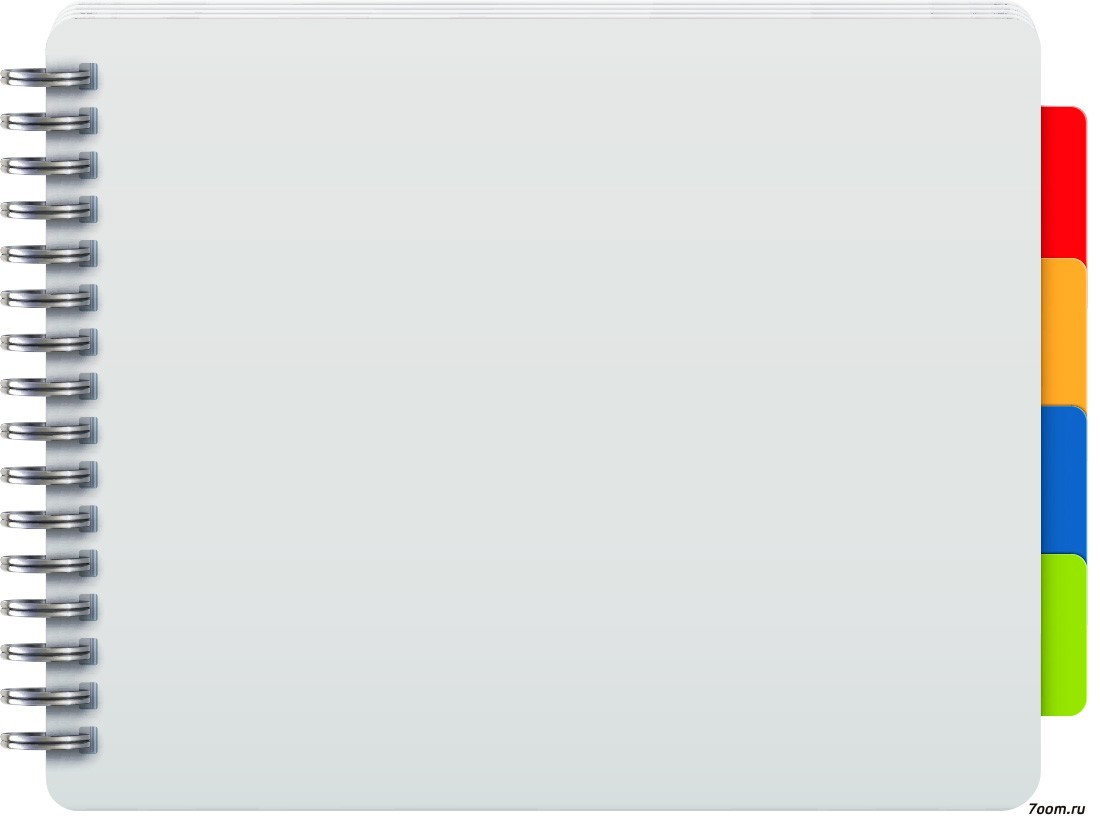 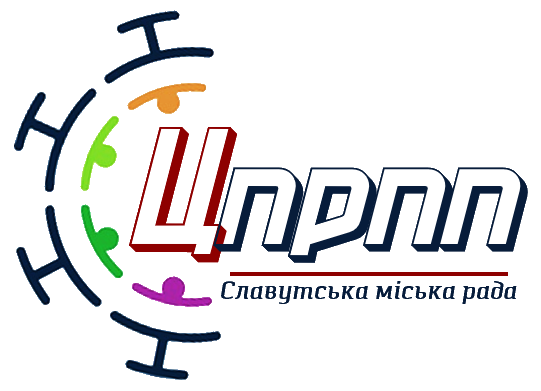 Організація виховного процесу                                          в закладах освітиу 2022/2023 навчальному році
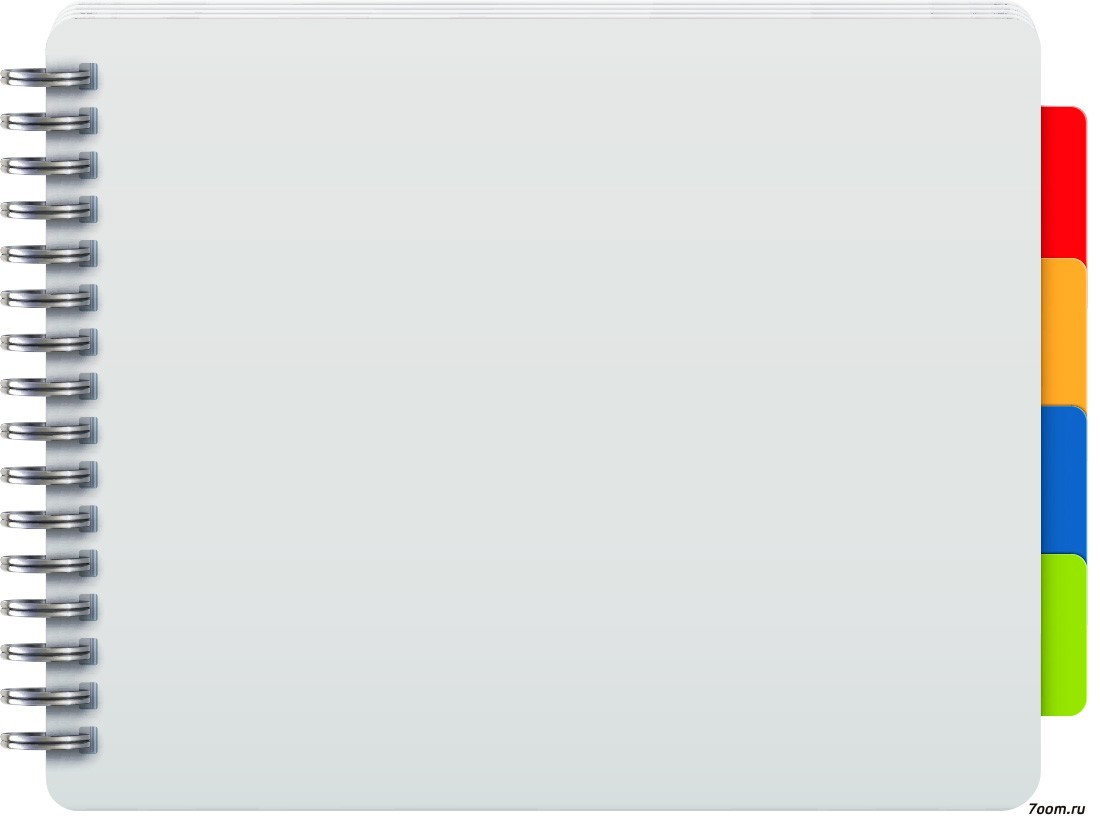 План методичного об’єднання:
Про роль класного керівника в системі виховного процесу закладу освіти

Про напрями виховної роботи в період воєнного стану
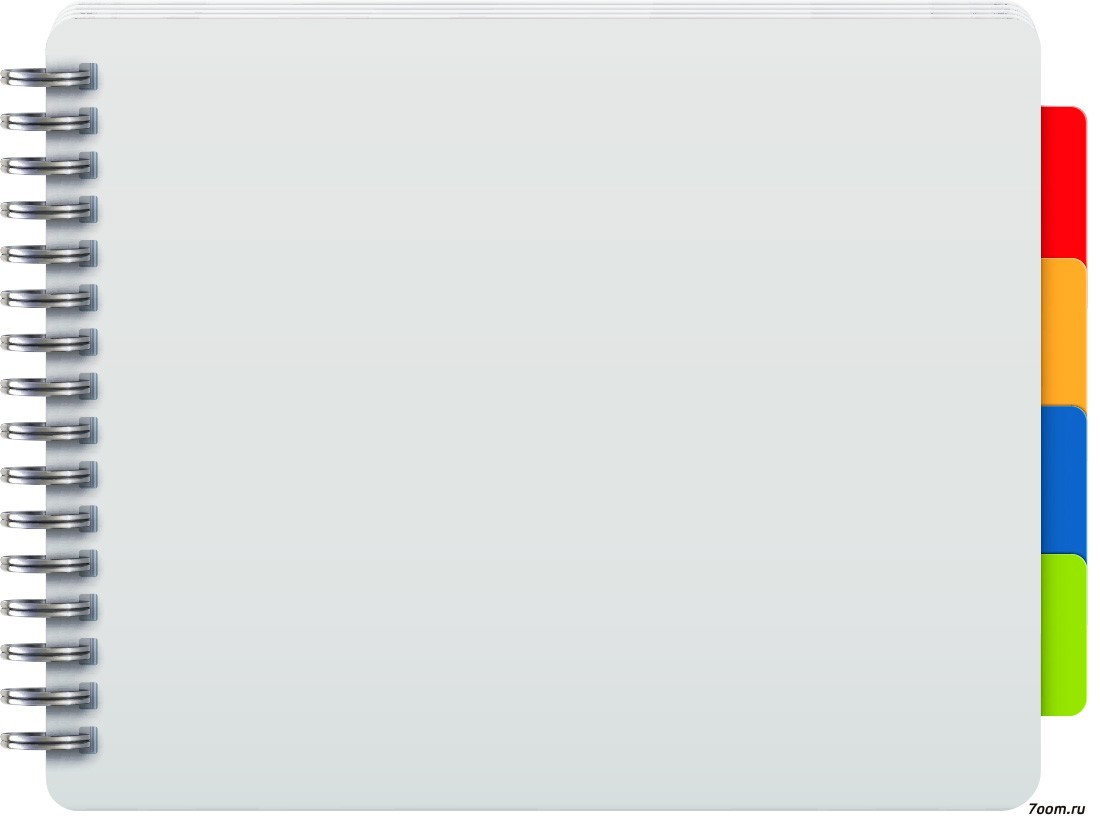 Відповідно до статті 15 Закону України «Про повну загальну середню освіту» від 16.01.2020 № 463-IX у закладах освіти виховний процес є невід’ємною складовою освітнього процесу і має ґрунтуватися на загальнолюдських цінностях, культурних цінностях Українського народу, цінностях громадянського (вільного демократичного) суспільства, принципах верховенства права, дотримання прав і свобод людини і громадянина тощо.Режим доступу: https://zakon.rada.gov.ua/laws/show/463-20#Text
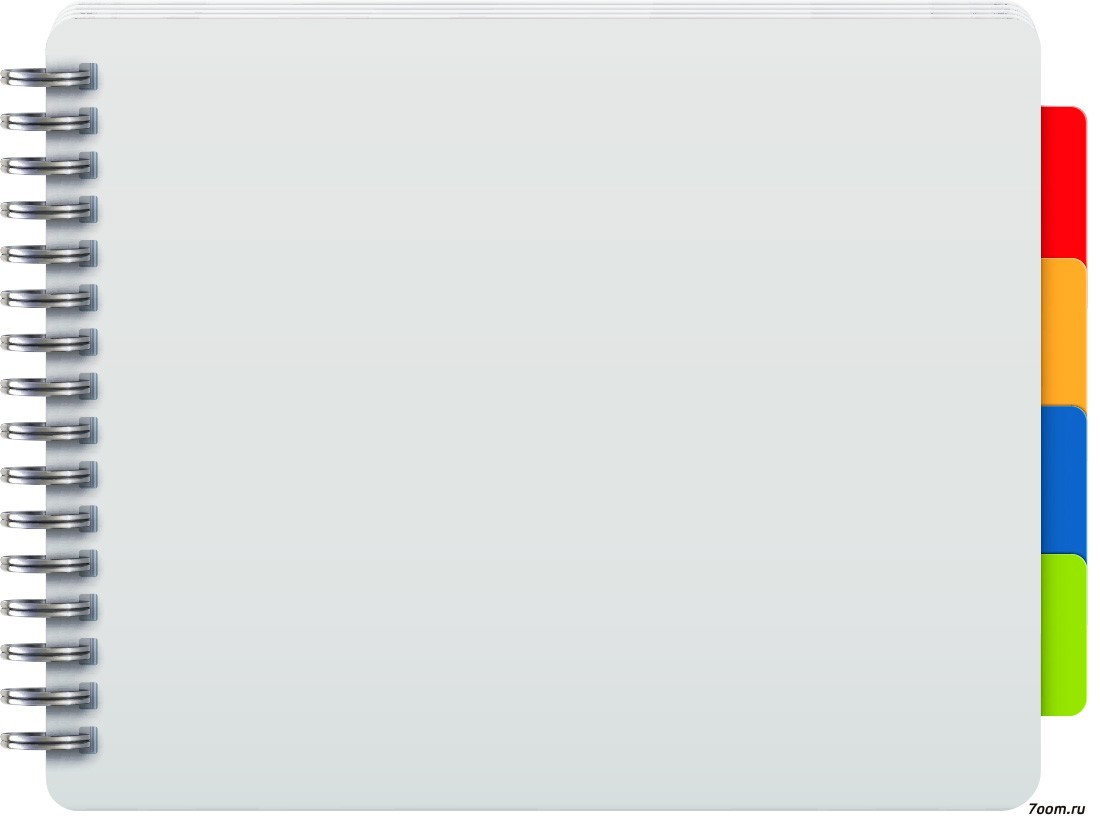 Діяльність класного керівника регламентується «Положенням про класного керівника навчального закладу системи загальної середньої освіти», затвердженим наказом Міністерства освіти і науки України від 6 вересня 2000 року № 434, затвердженим в Міністерстві юстиції України 26 вересня 2000 року за №659/4880 ( зі змінами).Ресурс: https://zakon.rada.gov.ua/laws/show/z0659-00#Text   https://ips.lig 
2.4. Класний керівник як організатор учнівського колективу: { Абзац перший пункту 2.4 із змінами, внесеними згідно з Наказом Міністерства освіти і науки N 489 ( z0791-06 ) від 29.06.2006 }
- сприяє забезпеченню умов для засвоєння учнями (вихованцями)  рівня та обсягу освіти, а також розвиткові їх здібностей;
- створює умови для організації змістовного дозвілля, у тому  числі організовує та проводить відвідування музеїв, театрів,  виставок, екскурсій, заходи з охорони природи; відповідає за профілактику бездоглядності, правопорушень, планує та проводить  відповідні заходи (особливо для учнів з числа незахищеної та  пільгової категорії населення); { Абзац третій пункту 2.4 в редакції Наказу Міністерства освіти і науки N 489 ( z0791-06 ) від 29.06.2006 }
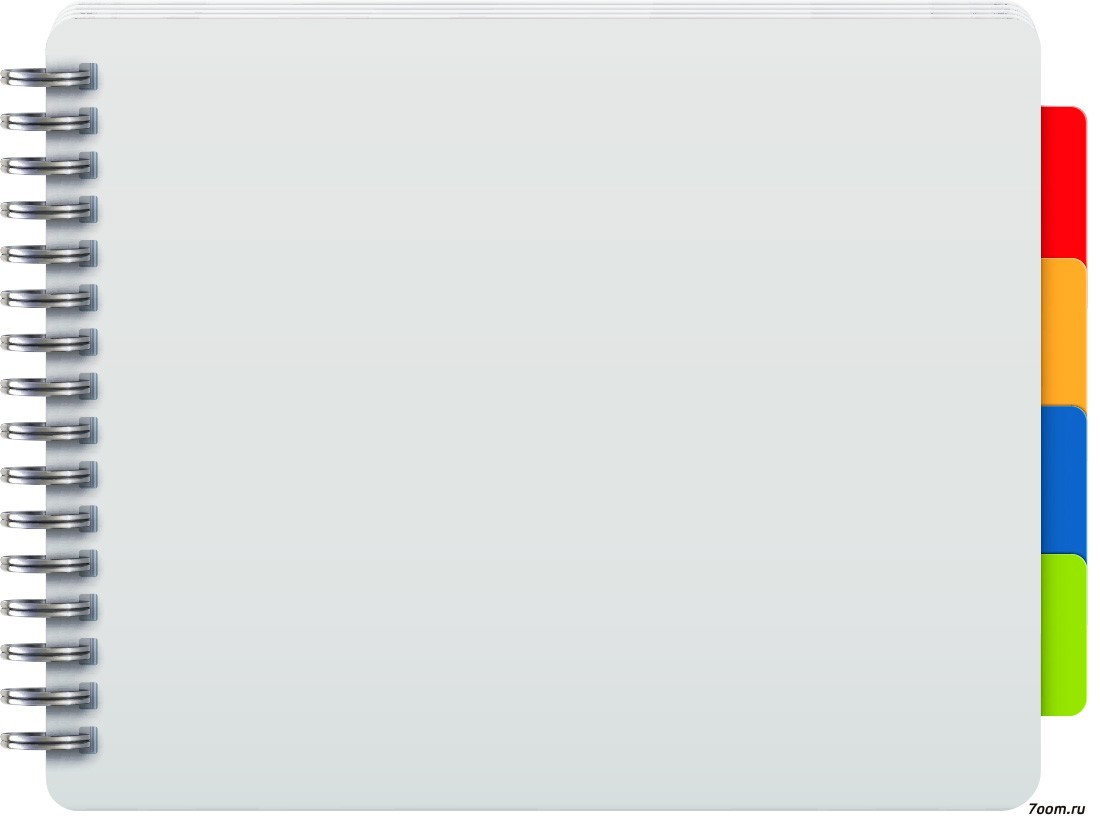 сприяє підготовці учнів (вихованців) до самостійного життя  в дусі взаєморозуміння, миру, злагоди між усіма народами,  етнічними, національними, релігійними групами;
проводить виховну роботу з урахуванням вікових та  індивідуально-психологічних особливостей учнів (вихованців), їх  нахилів, інтересів, задатків, готовності до певних видів  діяльності, а також рівня сформованості учнівського колективу;
співпрацює з вчителями, викладачами, майстрами виробничого  навчання, психологом, медичними працівниками, органами учнівського  самоврядування, батьками та іншими учасниками навчально-виховного  процесу з виконання завдань навчання та виховання в учнівському  колективі (групі), соціального захисту учнів (вихованців). { Абзац шостий пункту 2.4 із змінами, внесеними згідно з Наказом Міністерства освіти і науки N 489 ( z0791-06 ) від 29.06.2006 }
 2.6. Класний керівник зобов'язаний:
- вести документацію, пов'язану з виконанням повноважень  класного керівника (класні журнали, особові справи, плани роботи  тощо);

2.7. Класний керівник складає план роботи з учнівським колективом у формі,визначеній адміністрацією навчального закладу.  { Пункт 2.7 із змінами, внесеними згідно з Наказом Міністерства освіти і науки N 489 ( z0791-06 ) від 29.06.2006 }
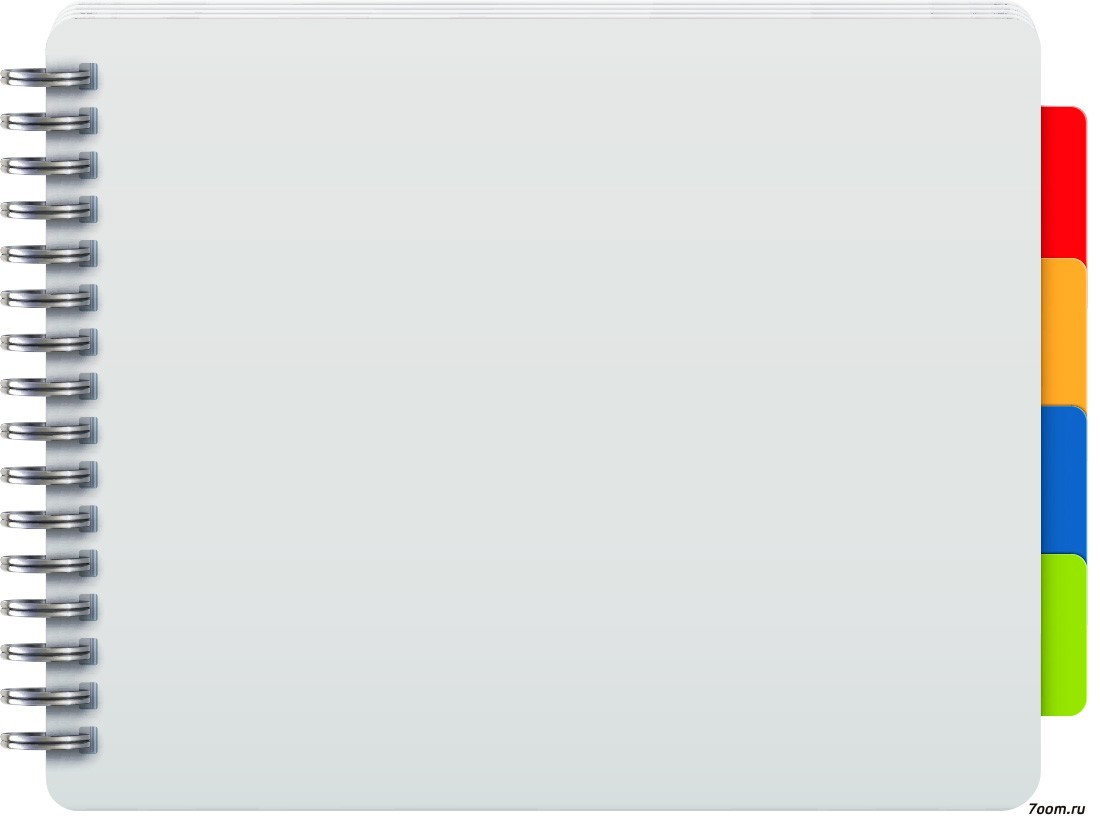 Найважливішими напрямами виховної роботи зараз мають стати: 
психологічна та емоційна підтримка учнів;
навчання правил поведінки в умовах воєнного стану (під час повітряних тривог, поводження з вибухонебезпечними предметами, перша медична допомога тощо);
адаптація та підтримка учнів -ВПО;
розвиток критичного мислення та медіаграмотності;
національно-патріотичне виховання.
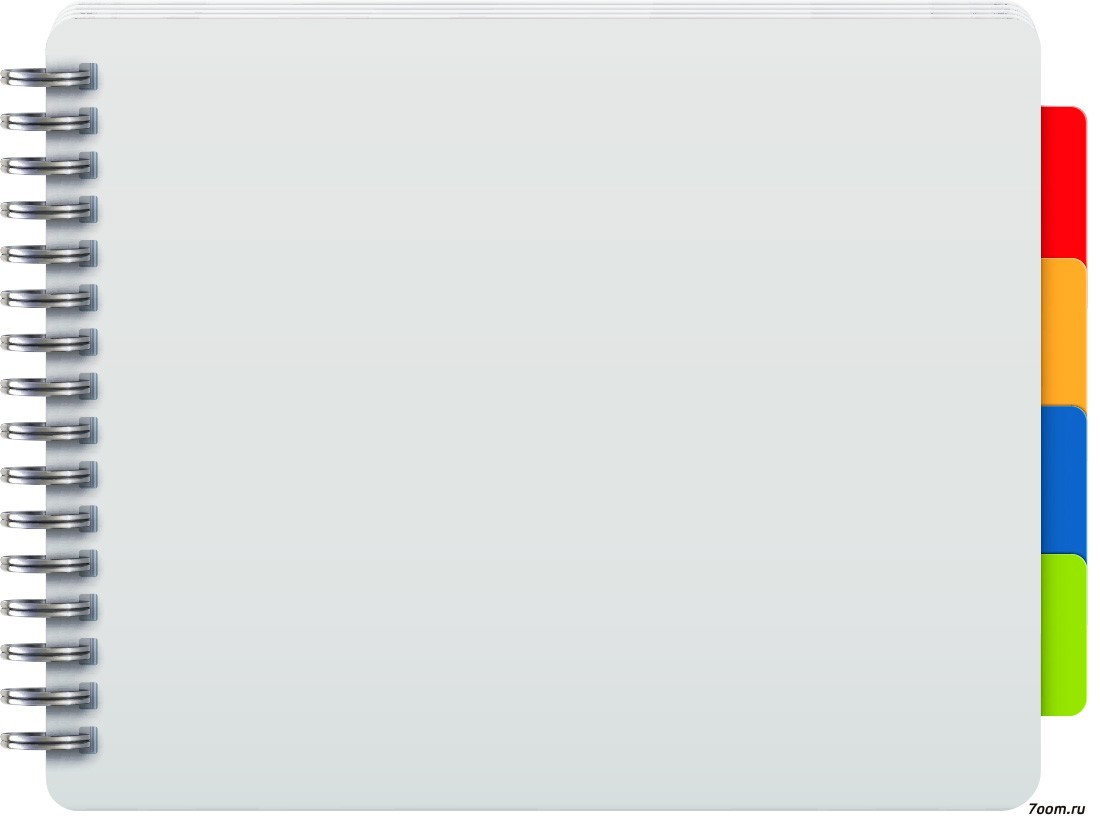 Правила поведінки в умовах воєнного стану
   Нова реальність диктує нові правила життя. Тепер одне з найважливіших завдань – навчити дітей правилам безпеки, які допоможуть зберігти життя. Школярі мають знати:
які заборони та обмеження діють під час воєнного стану;
що таке «тривожна валіза», як її зібрати, що туди покласти;
як діяти під час повітряних тривог (що робити, якщо сигнал застав удома / на вулиці / в магазині тощо);
як поводитися під час обстрілів;
що робити у випадку виявлення вибухонебезпечних предметів;
як надавати першу домедичну допомогу.
         Для підготовки тематичних виховних годин  стануть у пригоді наступні матеріали:
брошура «У разі надзвичайної ситуації або війни»;
стаття «Правила поводження з вибухонебезпечними предметами: як провести виховну годину»;
поради від ДСНС «Дії населення в умовах надзвичайних ситуацій воєнного характеру»;
поради від проєкту ВзаємоДія.

     Аби діти швидше запам'ятали , проводьте опитування у форматі:                                                                                                              - онлайн-тестів,                                                                                                                                                                                                              - разом створюйте тематичні плакати та буклети,                                                                                                                                                                    - запропонуйте виконати кілька навчальних проєктів тощо.                                                                                                                                            Обов'язково зв'яжіться із батьками учнів: вони теж мають розуміти, наскільки важливо навчити дітей базових правил, та зі свого боку стежили за цим. Особливо за умови дистанційки.
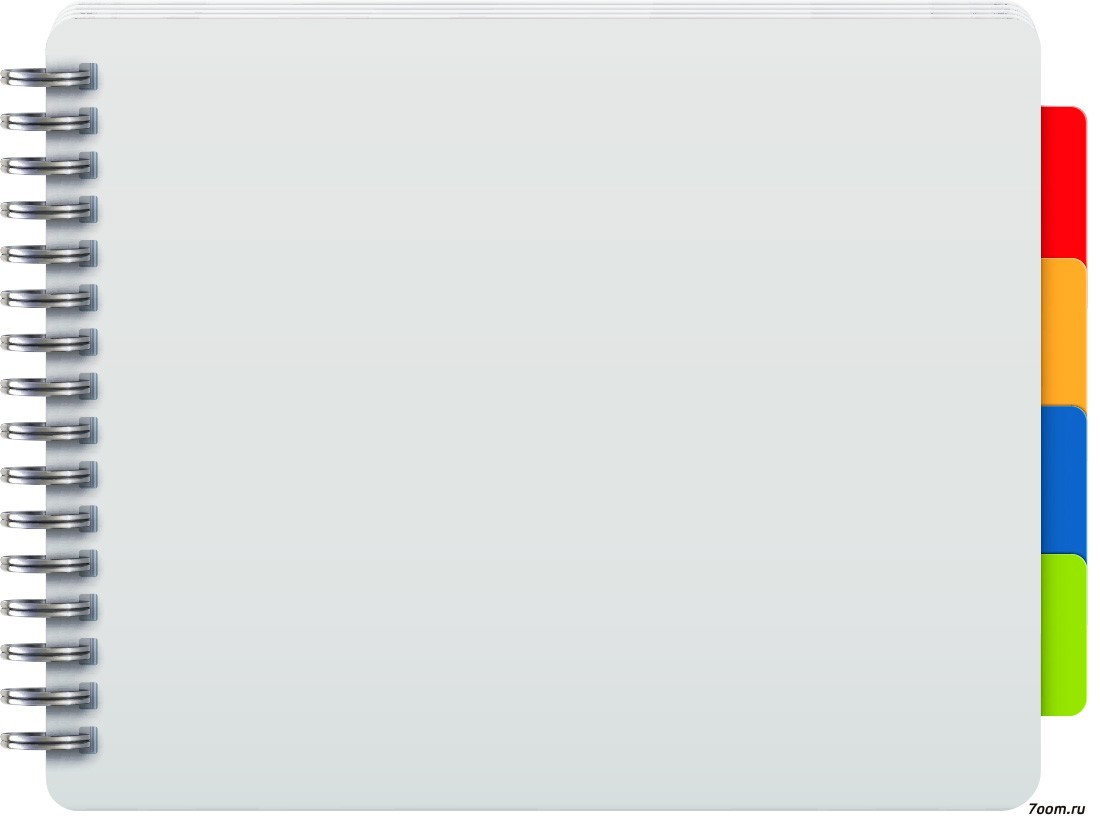 Адаптація та підтримка учнів –ВПО (вимушено переміщені) 
     Можливо, у вашому класі вже є учні-ВПО, а може вони з'являться на початку нового навчального року. У будь-якому разі потрібно подбати про те, аби вони почували себе в новому колективі комфортно. Для розв'язання цього питання доречно залучити шкільного психолога та соціального педагога. 
      Важливо, аби діти з числа внутрішньо переміщених осіб змогли потоваришувати з однокласниками, хоч як би вони не навчалися – онлайн чи офлайн. Контакт із однолітками в будь-якому випадку чинить позитивний вплив та допомагає оговтатися від стресу. Але не менш важливо провести правильну підготовчу роботу з класом, аби школярі зі свого боку теж допомогли новеньким. 
Під час роботи вам стануть у пригоді наступні матеріали:
стаття «У нас з'явився учень-ВПО: як познайомити дитину із класом»;
стаття «Як працювати з учнями, які зазнали психологічних травм»;
стаття «Три поради для протидії дискримінації та булінгу в школах в умовах воєнного стану»;
стаття «Дистанційний тимбілдинг: 5 завдань для згуртування класу».
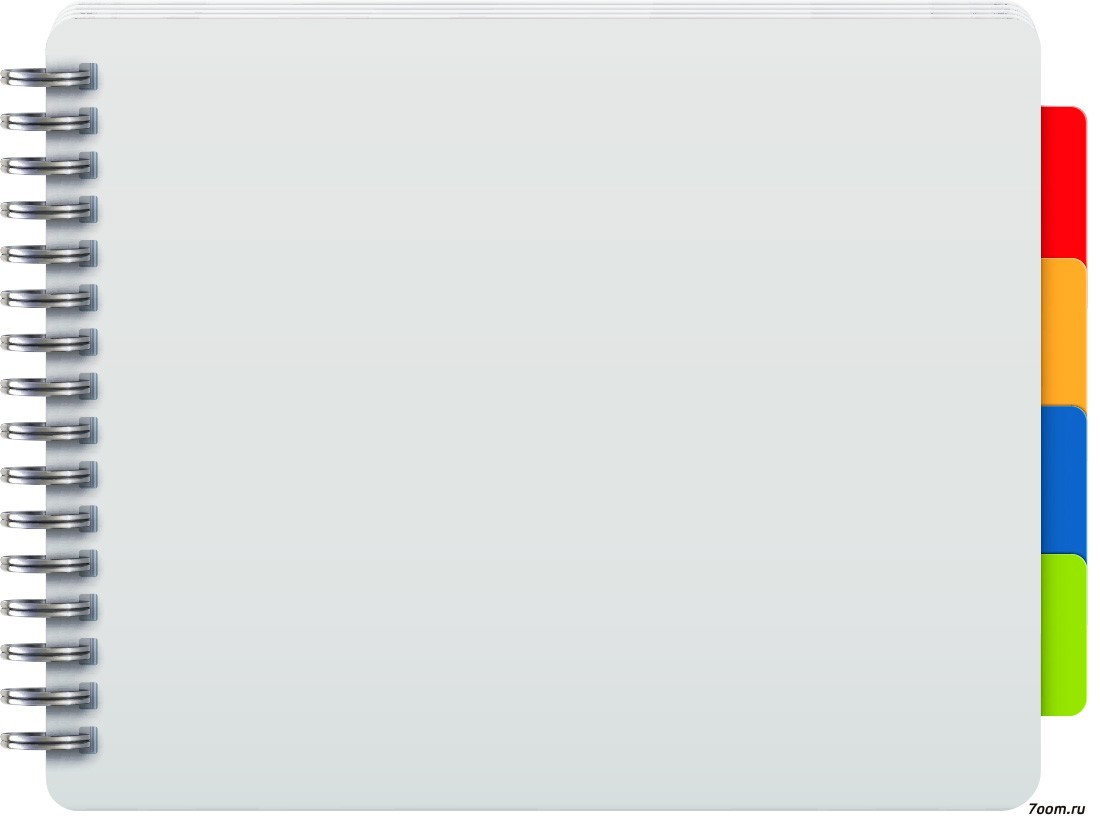 Розвиток критичного мислення та медіаграмотності
     Критично мислити в будь-якій ситуації та володіти навичками медіаграмотності. Ворожа пропаганда приймає різні форми, інколи найнеочікуваніші Ми маємо навчити дітей тбачити фейки та пропаганду, адже нерідко вона спрямована саме на молоде покоління, на яке легше вплинути.
    Проводьте тематичні виховні години, в межах яких діти виконуватимуть вправи, покликані розвивати критичне мислення та медіаграмотність - це можуть бути тренінги. Запропонуйте дітям створити тематичні проєкти та проведіть заняття, під час якого учні розглядатимуть популярні фейки, вчитимуться шукати першоджерела та проводити веріфікацію інформації. Влаштовуйте диспути, під час яких діти обговорюватимуть спірні новини та наративи тощо. 
                             У цьому вам допоможуть наступні матеріали:
статті, присвячені різноманітним прийомам для розвитку критичного мислення (їх можна використовувати під час годин спілкування чи навіть безпосередньо під час уроків);
відеоматеріали (вебінари, інтернет-конференції), присвячені критичному мисленню в освітньому процесі;
статті, в яких ви знайдете прийоми для розвитку медіаграмотності;
відеоматеріали (вебінари, інтернет-конференції), присвячені медіаграмотності в освітньому процесі;
матеріали від національного проєкту з медіаграмотності «Фільтр»;
курс «Медіаграмотність та критичне мислення: від теорії до практики».
       Вчіть школярів довіряти лише офіційним джерелам та завжди перепровіряти інформацію.
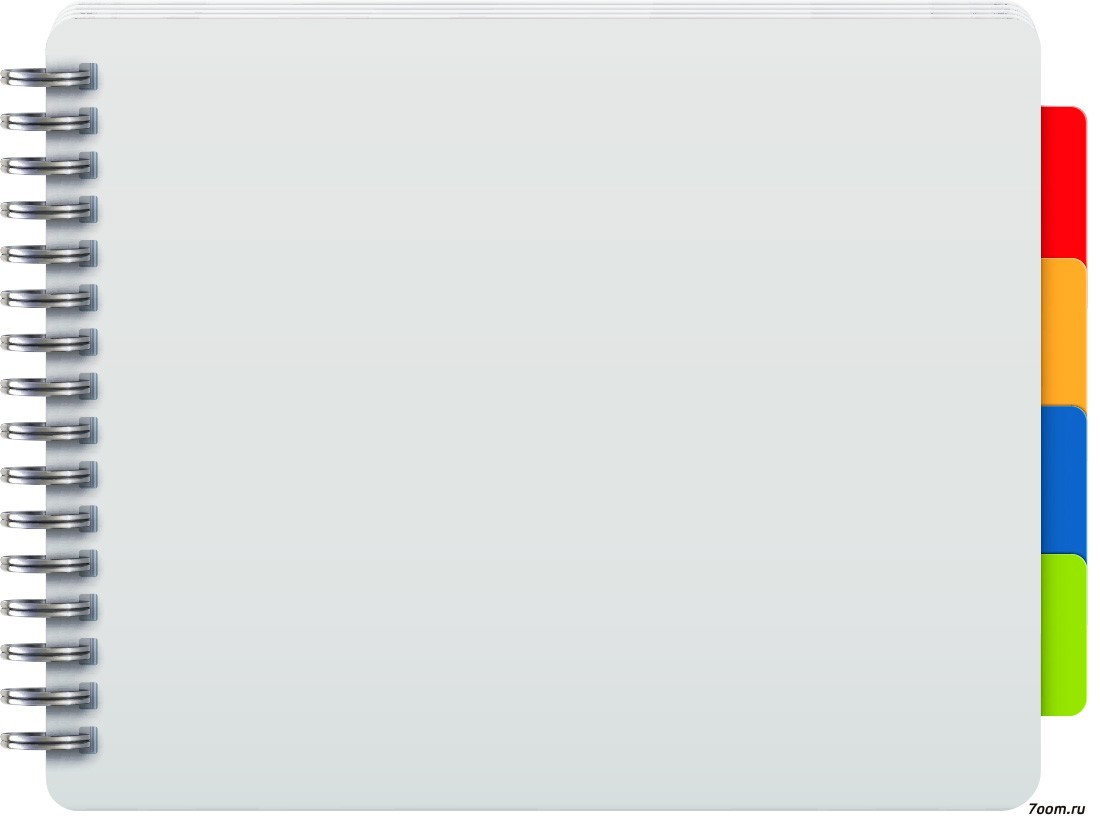 Національно-патріотичне виховання 
   В умовах повномасштабної війни, яку розв’язала рф проти України,  ми маємо приділити особливу увагу національно-патріотичному вихованню.                                         Саме тому надзвичайно важливо:
Проводити заходи національно-патріотичної спрямованості.
Займатися волонтерською діяльністю.
Розповідати дітям про українську культуру.
Влаштовувати акції пам'яті.
Проводити години спілкування, присвячені війни рф проти України.
Створювати навчальні проєкти, присвячені борцям за незалежність та свободу нашої країни.
Організовувати зустрічі із ветеранами АТО, ООС та війни рф проти України. 
      Стежте за тим, аби заходи були позбавлені проявів шароварщини та надмірного пафосу - він надто часто сприймається як нещирість, а діти гостро на це реагують. Краще говорити із дітьми щиро та відверто, це допоможе їм зрозуміти важливі речі.
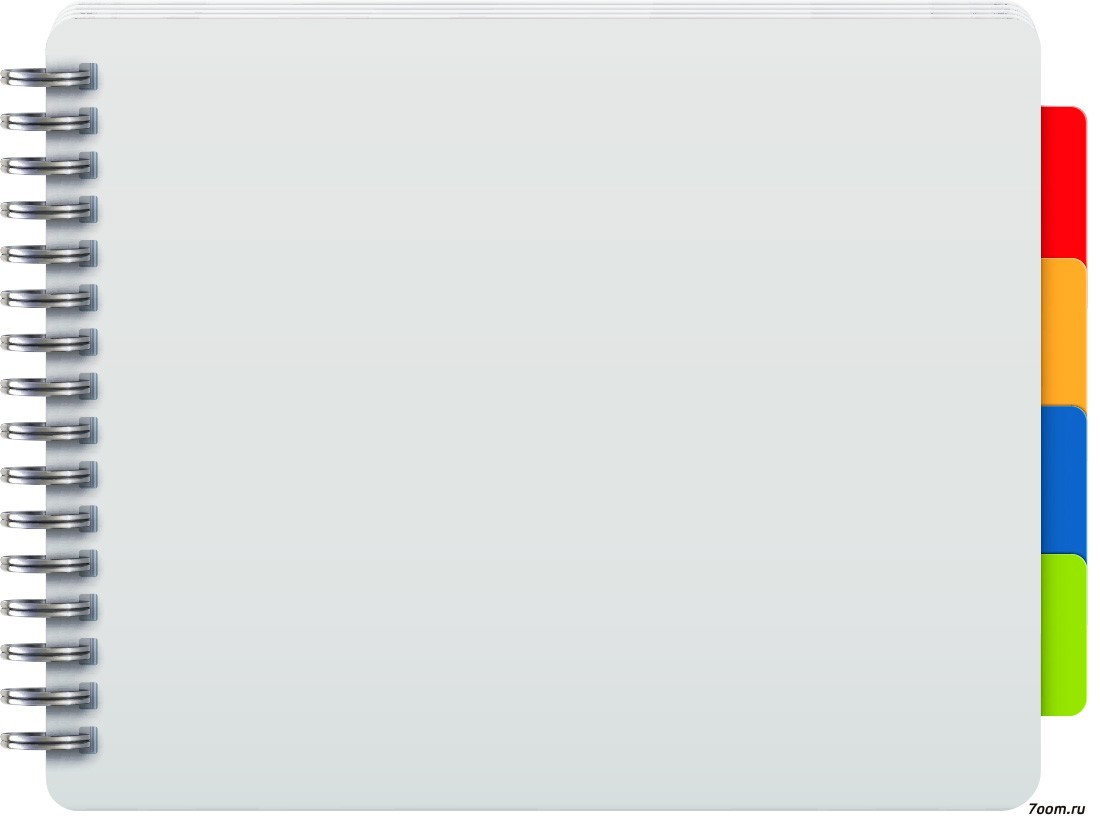 Корисні матеріали:
Концепція національно-патріотичного виховання; заходи щодо реалізації;
 https://zakon.rada.gov.ua/laws/show/932-2020-%D0%BF#Text -план дій щодо реалізації Стратегії національно-патріотичного виховання на 2020-2025 роки
«Про деякі питання національно-патріотичного виховання в закладах освіти України» від 10.06.2022р. № 1/6267-22  Ресурс доступу:https://imzo.gov.ua/2022/06/13/lyst-mon-vid-10-06-2022-1-6267-22-prodeiaki-pytannia-natsional-no-patriotychnoho-vykhovannia-v-zakladakh-osvityukrainy/ 
стаття «Реалізація Концепції національно-патріотичного виховання: основні заходи та цікаві момент»;
стаття «Розвиваємо громадянську компетентність школярів: неординарні ідеї та корисні лайфхаки»;
інтернет-конференція «Формування громадянської компетентності на різних уроках»;
стаття «Уроки історії для класного керівника, або як відзначити в школі пам’ятні дати, щоб учні не були байдужими»;
стаття «Сучасне патріотичне виховання в Україні та світі»;
вебінар «Як/чи українським школярам сьогодні вивчати історію країни-агресора»;
курс «Інструменти та прийоми формування громадянської компетентності учнів».
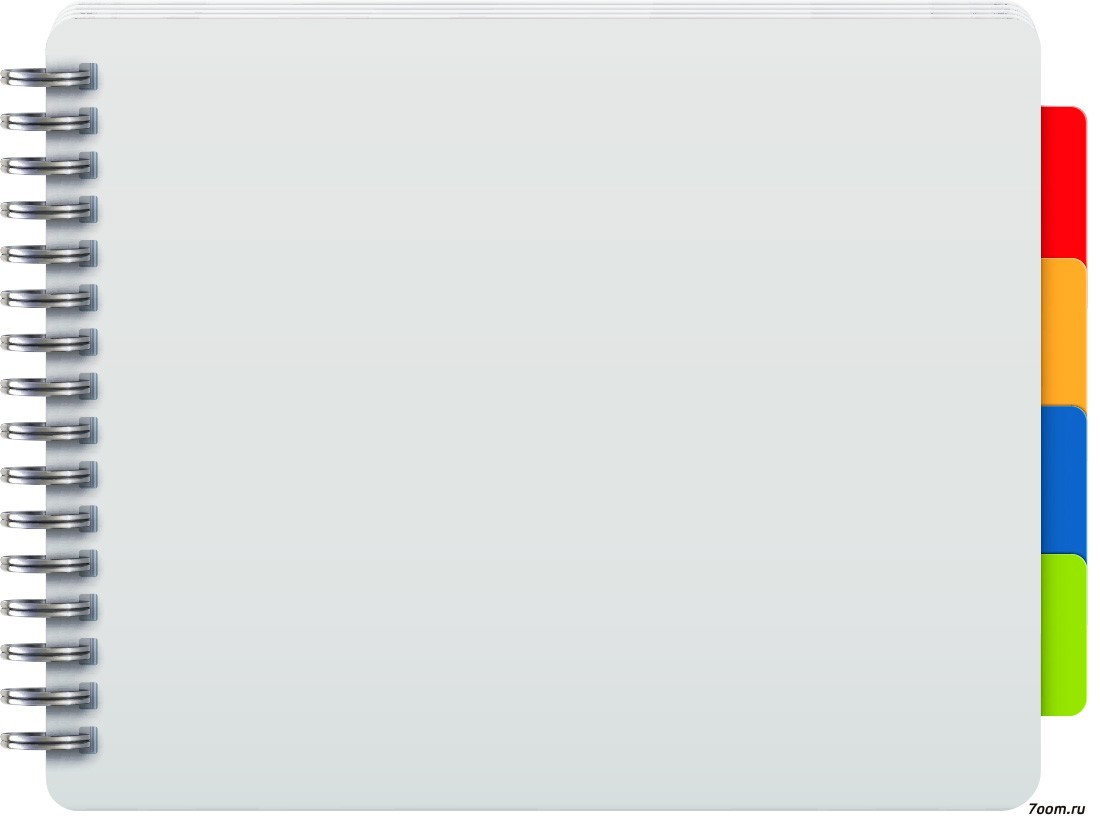 Права дитини. ( 20 листопада – міжнародний  День дитини)
       Україна ратифікувала Конвенцию ООН про права дитини в перший же рік своєї незалежності. Ця Конвенція була ратифікована Постановою Верховної Ради України №789ХІІ (78912) від 27 лютого 1991 року та набула чинності для України 27 вересня 1991 року.                                                                                                       Ресурс доступу: https://zakon.rada.gov.ua/laws/show/789-12#Text       Конвенція ООН про права дитини містить 54 статті. В цих статтях міститься 40 прав, які має дитина. 

      Членами Генеральної Асамблеї ООН 19 серпня 1982 року було ухвалене рішення прозаснування Міжнародного дня безневинних дітей – жертв агресіїіз щорічним відзначенням 4 червня . 
       Постановою Верховної Ради України від 1 червня 2021 року із врахуваннямтого, що                                                                                         з 2014 року на території Донецької, Луганської та інших областейвнаслідок збройної                                                                               агресії та інших дій держави-агресора проти України загинул260 дітей  був установлений                                                                    щонайменше День вшанування пам’яті дітей, які  загинули внаслідок збройної агресії                                                              російської федерації проти України. Цим днем стало 4 червня.
В нашій країні не існує спеціального законодавства для неповнолітніх, і їх права виділені окремими статтями Сімейного, Цивільного, Кримінального та Кримінально-Процесуального кодексів України, а також регулюються окремими законами, такими як закони «Про охорону дитинства», «Про соціальну роботу з дітьми та молоддю», «Про попередження насильства в сім'ї».
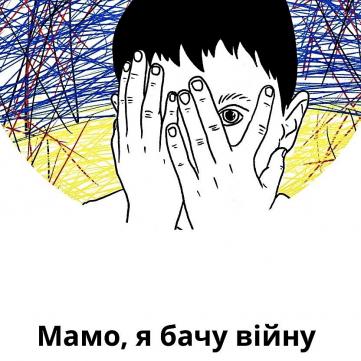 Офіційний веб-сайт системи Безоплатної правової допомоги (https://legalaid.gov.ua/)
Банери для розміщення знаходяться за посиланням: http://bit.do/legalaid.Карпе
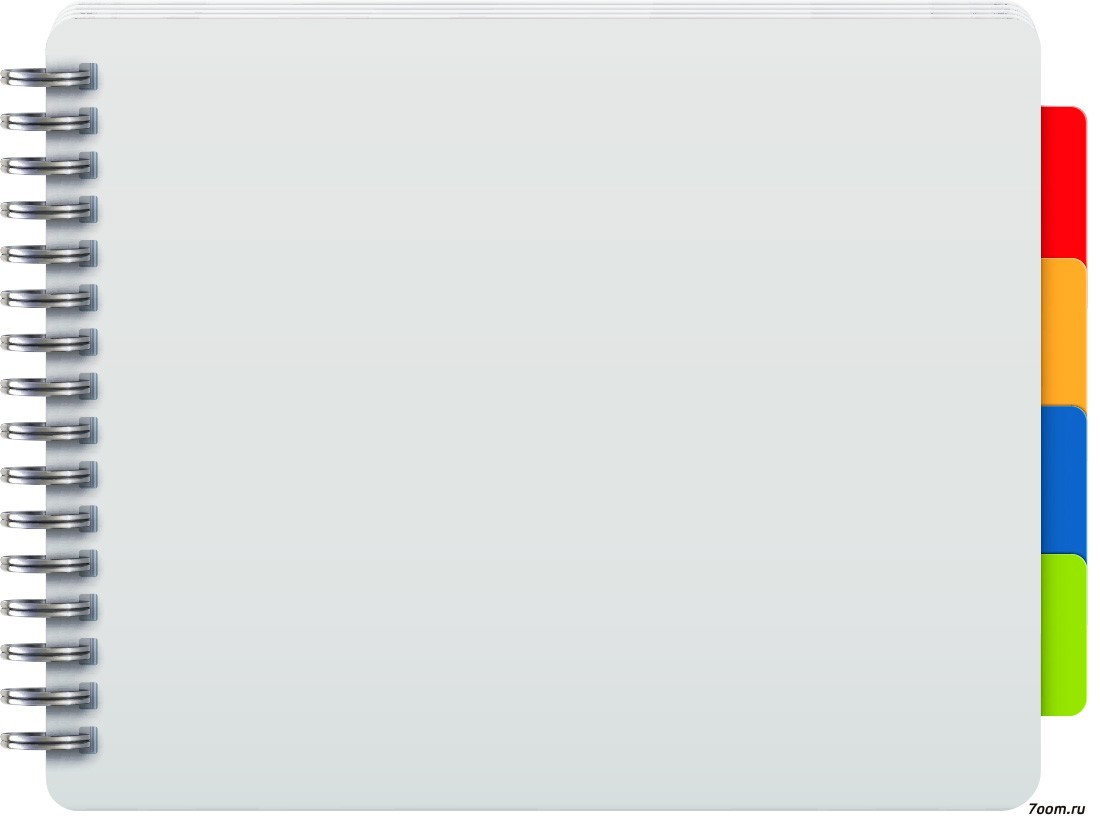 Протидія булінгу
Питання запобігання та виявлення випадків жорстокого поводження з дітьми регулюється Законом України «Про охорону дитинства», де статтею 10 визначено, що кожній дитині гарантується право на свободу, особисту недоторканність та захист гідності. Дисципліна і порядок у сім’ї, навчальних та інших дитячих закладах мають забезпечуватися на принципах, що ґрунтуються на взаємоповазі, справедливості та виключають приниження честі і гідності дитини http://zakon3.rada.gov.ua/laws/show/2402-14/ed20120601
Закон України «Про освіту», зокрема стаття 53, визначає право здобувачів освіти на захист під час освітнього процесу від приниження честі та гідності, будь-яких форм насильства та експлуатації, дискримінації за будьякою ознакою, пропаганди та агітації, що завдають шкоди здоров’ю здобувача освіти. http://zakon2.rada.gov.ua/laws/show/2145-
Наказом Міністерства освіти і науки України від 28.12.2019 № 1646 «Деякі питання реагування на випадки булінгу (цькування) та застосування заходів виховного впливу в закладах освіти», зареєстрованим у Міністерстві юстиції України 03 лютого 2020 р. за № 111/34394, затверджено Порядок реагування на випадки булінку (цькування) та Порядок застосування заходів виховного впливу.
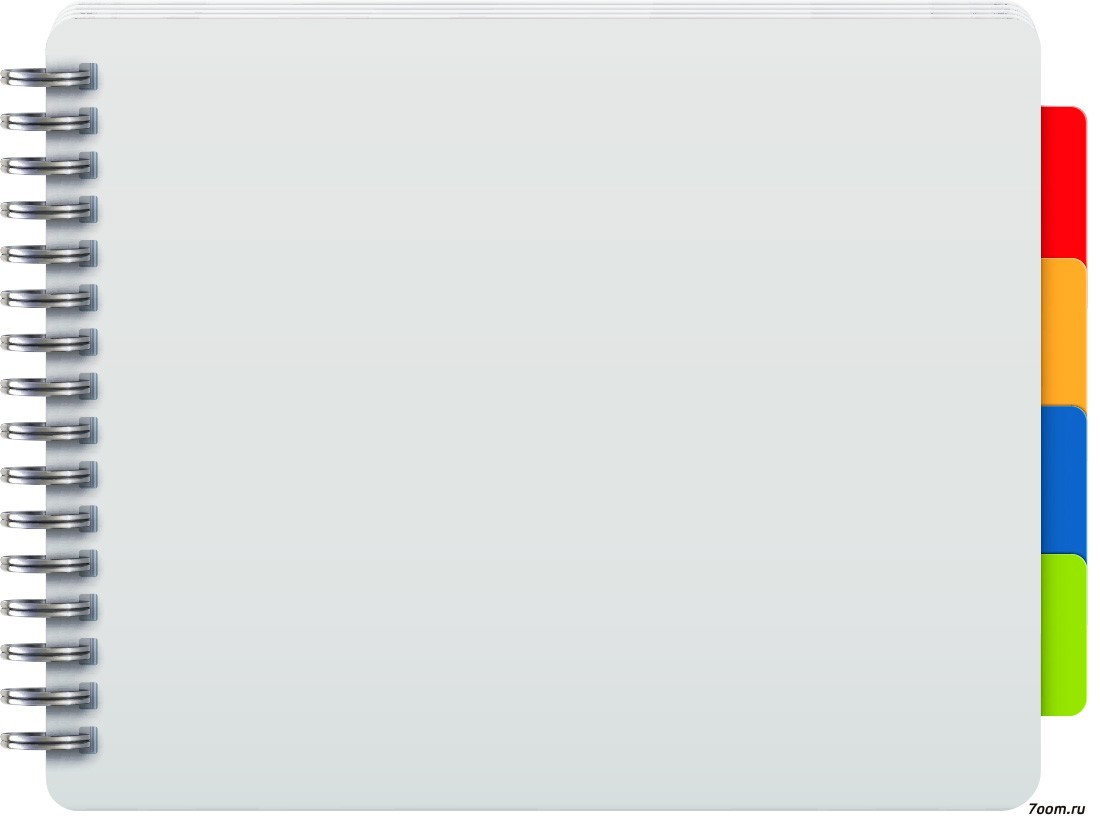 До програм підвищення фахового рівня педагогічних працівників мають бути включені навчальні модулі з питань компетентнісного навчання і створення безпечного і дружнього до дитини освітнього середовища. Зокрема:
курс «Безпечна і дружня до дитини школа» (http://scfs.multycourse.com.ua/ua/),
навчальний модуль «Основи формування соціальної і здоров’язбережувальноїкомпетентності учнів» (https://is.gd/d6ZHyj),
 тренінг «Вчимося жити разом» (https://is.gd/vKHYI3), 
модуль «Методика компетентісного навчання за інтегрованим курсом «Я досліджую світ» (https://is.gd/Poqn6X), 
онлайн-курси«Основи здоров’язбережної компетентності» (http://multycourse.com.ua/ua), «Освіта на основі життєвих навичок» (http://dlse.multycourse.com.ua/ua/),
освітня програма «Базові навички медіатора/медіаторки в закладах освіти.
створення та координація діяльності служби порозуміння з числа учнів та учениць для впровадження медіації за принципом «рівний-рівному/рівнарівній» (http://bit.ly/36hJTFt). 
на сайті МОН під рубрикою «Антибулінг» розміщений банк методик (інструментарію) (https://mon.gov.ua/ua/osvita/zagalna-serednya-osvita/protidiyabulingu) 
для використання в профілактичній роботі в закладах освіти на сайті МОН розміщений у вільному доступі банк педагогічних технологій у рубриці «Корисні посилання щодо теми антибулінгу».
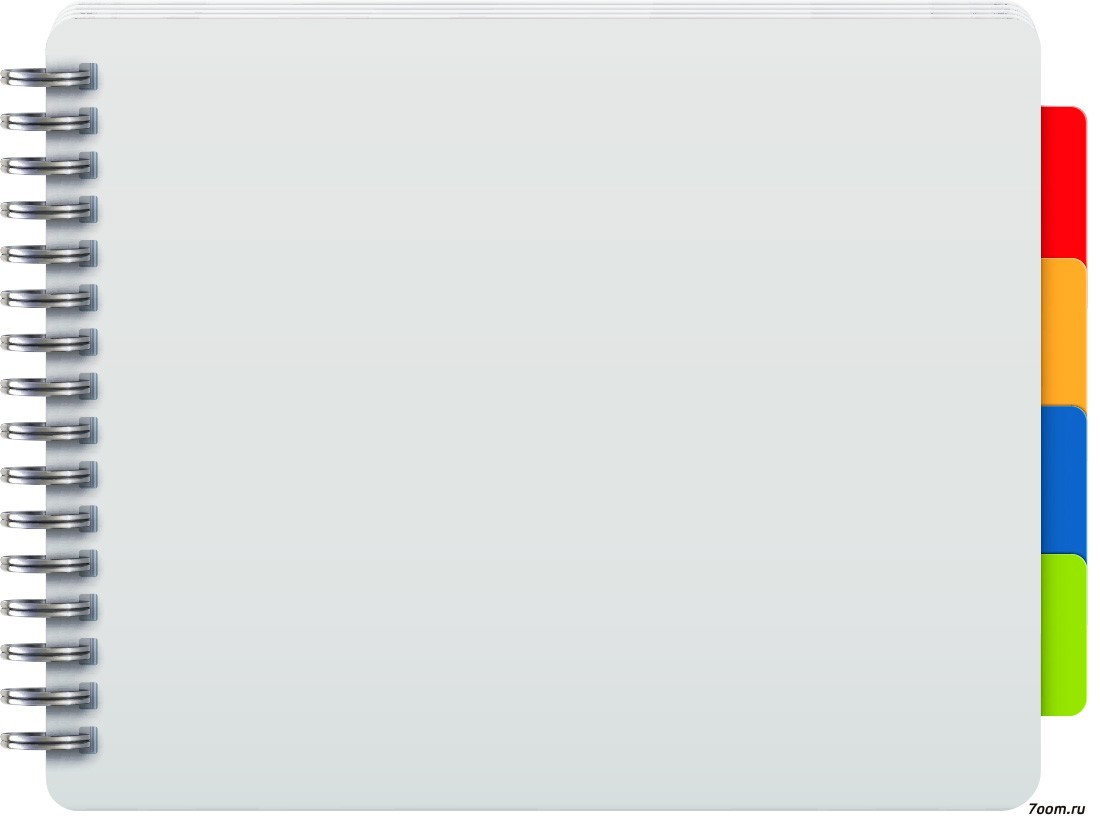 1547 -номер телефону Урядової гарячої лінії з попередження домашнього насильства;
 0 800 500 225 або 116 111 (для дзвінків з мобільного) - телефонні номери Національної дитячої «гарячої» лінії
Профілактика шкідливих звичок та девіантної поведінки
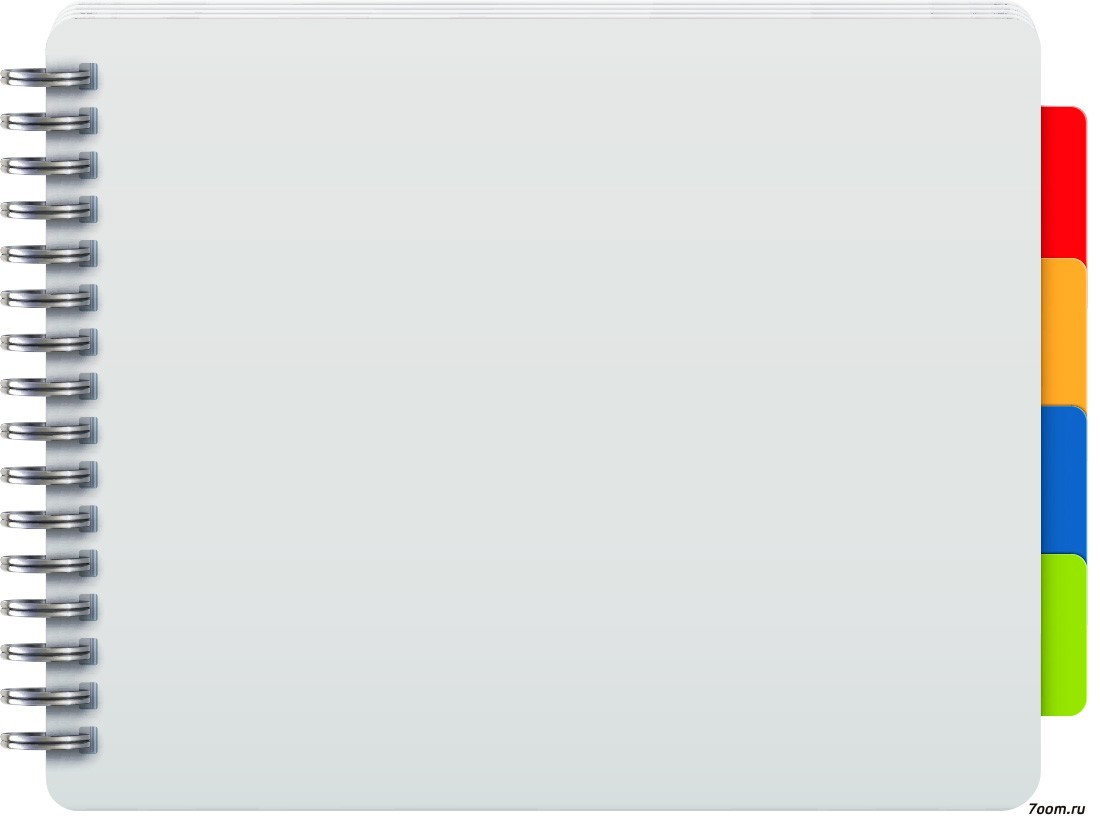 Працювати над методиками раннього виявлення дітей, які належать до груп ризику через їх незахищеність та інші чинники, що можуть призвести до початку вживання наркотиків (діти, батьки яких перебувають у трудовій еміграції за кордоном; діти із сімей з проблемами залежності; діти, що отримали психологічні травми внаслідок жорстокого поводження або сексуального насильства, безпритульні), сприяння захисту їх прав та недопущення соціального відторгнення тощо.   Постановою Кабінету Міністрів України від 10 липня 2019 року № 689 затверджено Порядок проведення моніторингу наркотичної та алкогольної ситуації в Україні.Режим доступу: https://zakon.rada.gov.ua/laws/show/689-2019-%D0%BF#Text 
Організувати виконання та надати в межах компетенції Міністерству освіти і науки моніторингові показники, які містять інформацію про проведені у 2022/2023 навчальному році профілактичні заходи, спрямовані на зниження рівня вживання психотропних речовин, за формою згідно з додатком 7 зазначеної Постанови.                                                                                                                                  Інформацію надсилати на електронну адресу psyche-logos@ukr.net до01 квітня 2023 року 
Міністерство освіти і науки зосереджує увагу на виконанні органами та закладами освіти в межах компетенції Плану заходів з реалізації Національної стратегії реформування системи юстиції щодо дітей на період до 2023 року, затвердженого розпорядженням Кабінету Міністрів України від 27 листопада 2019 р. № 1335-р.Ресурс доступу за посиланням:https://www.kmu.gov.ua/npas/pro-zatverdzhennya-planu-zahodiv-z-a1335r
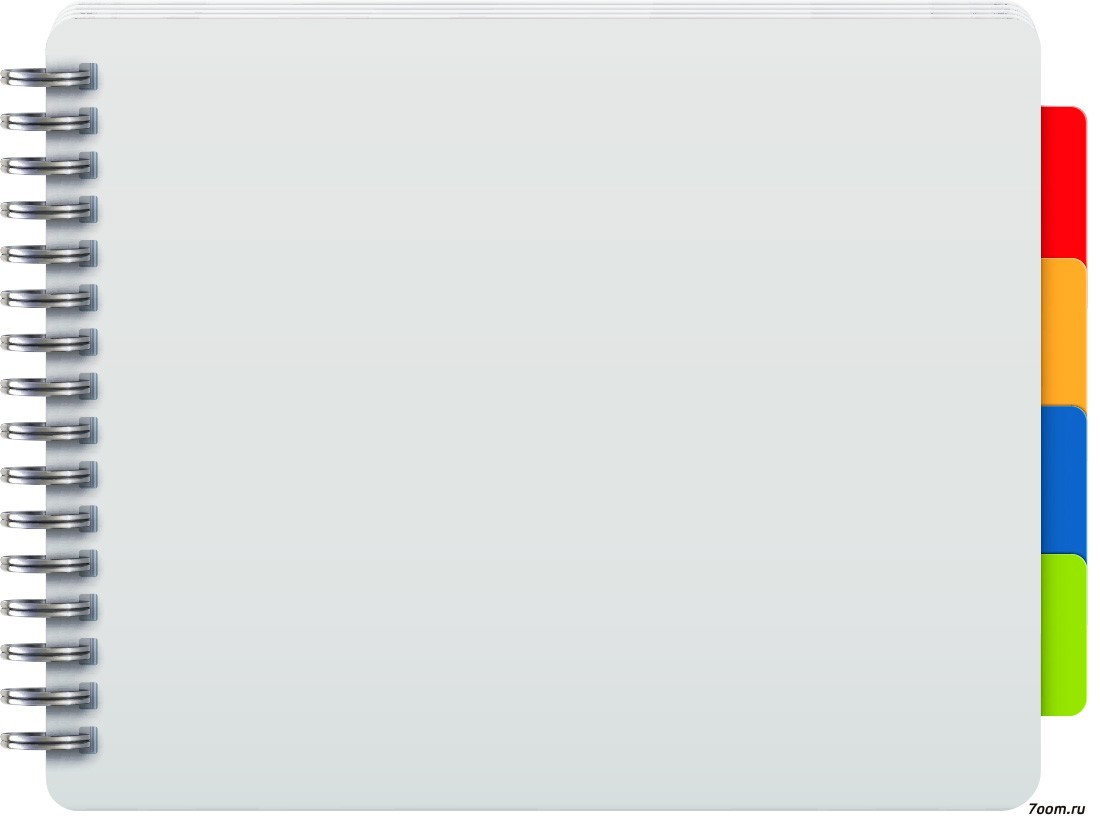 Розвиток учнівського самоврядування 
               - Діяльність шкільних органів самоврядування
                - Молодіжна дорадча рада при міському головіє
                -Заходи щодо євроінтеграції України
https://drive.google.com/file/d/1CHsuRSM3rjro5T5mdzEcOWtzev0vo2Md/view - програма Евроклубу
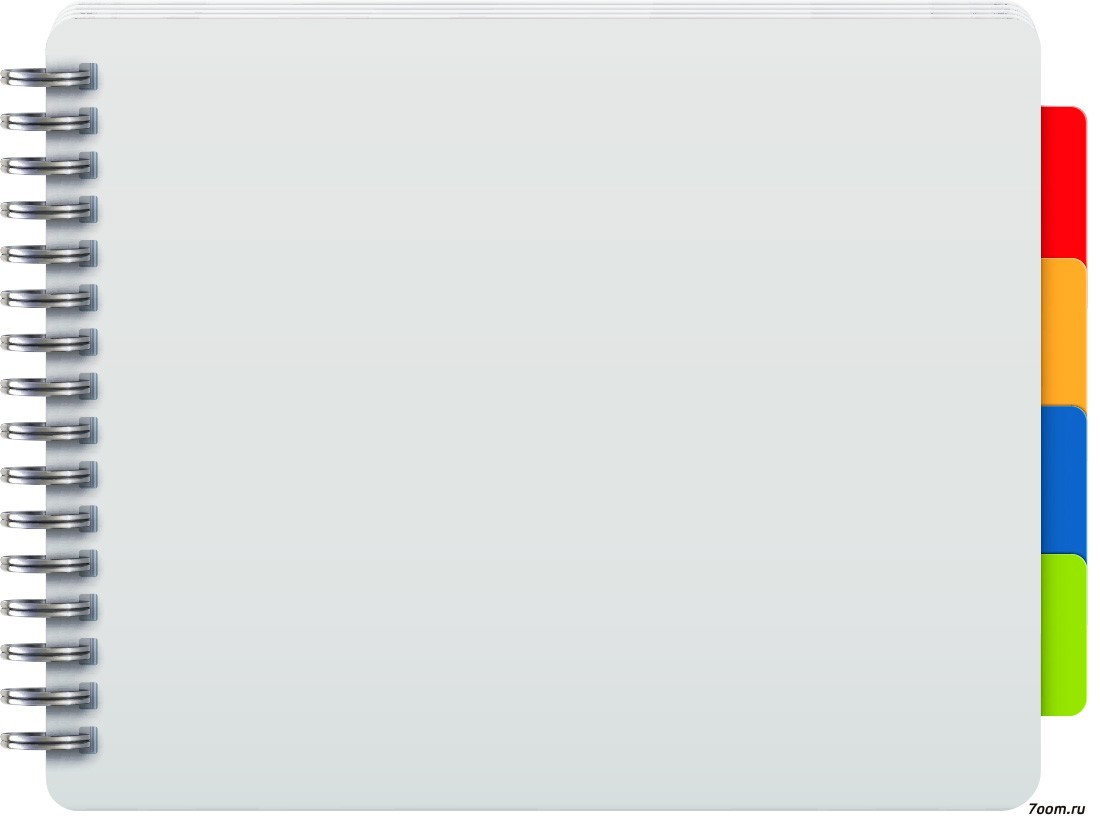 Корисні посилання
«Щодо запобігання та протидії сексуальному насильству,пов’язаному зі збройною агресією російської федерації на території України» від 22.06.2022 р. № 1/6885-22      Ресурс доступу:https://mon.gov.ua/ua/npa/shodo-zapobigannya-ta-protidiyi-seksualnomunasilstvu-povyazanomu-zi-zbrojnoyu-agresiyeyu-rosijskoyi-federaciyi-nateritoriyi-ukrayini
«Про Рекомендації щодо усунення ризиків торгівлі людьми узв’язку з війною в Україні та гуманітарною кризою» від 14.06.2022 р. № 1/6355-22    Ресурс доступу:https://mon.gov.ua/ua/npa/pro-rekomendaciyi-shodo-usunennya-rizikivtorgivli-lyudmi-u-zvyazku-z-vijnoyu-v-ukrayini-ta-gumanitarnoyu-krizoyu 
«Про запобігання та протидію домашньому насильству в умовах воєнного стану в Україні» від 30.05.2022 № 1/5735-22 Ресурс доступу:https://mon.gov.ua/ua/npa/pro-zapobigannya-ta-protidiyu-domashnomunasilstvu-v-umovah-voyennogo-stanu-v-ukrayini 
«Про забезпечення психологічного супроводу учасників освітнього процесу в умовах воєнного стану в Україні» від 29.03.2022 р. № 1/3737-22 Ресурс доступу:https://mon.gov.ua/ua/npa/pro-zabezpechennya-psihologichnogosuprovodu-uchasnikiv-osvitnogo-procesu-v-umovah-voyennogo-stanu-v-ukrayini
«Щодо запобігання торгівлі людьми в умовах воєнної агресії »від 25.03.2022 р. № 1/3663-22 Ресурс доступу:https://mon.gov.ua/ua/npa/shodo-zapobigannya-torgivli-lyudmi-vumovah-voyennoyi-agresiyi
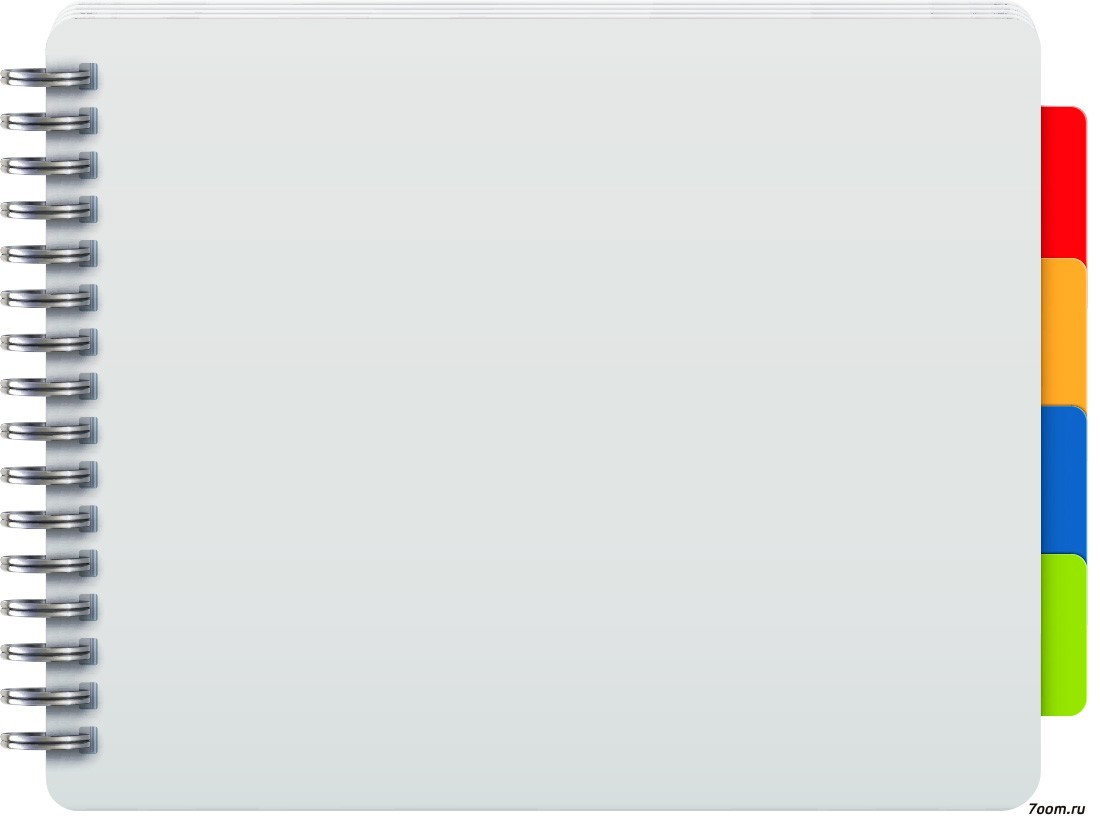 ДЯКУЮ ЗА УВАГУ!